Agile Retrospective DAKI (Drop, Add, Keep, Improve) Template
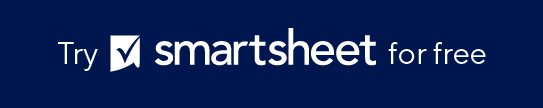 When To Use This Template: Use this Agile retrospective DAKI template in sprint retrospectives to decide what practices or processes to drop, add, keep, and improve. It's effective for refining team workflows and enhancing performance.
Notable Templates Features: The template includes sections to record what to drop, add, keep, and improve, facilitating structured discussions on eliminating ineffective practices, introducing new methods, maintaining successful processes, and enhancing areas needing improvement.
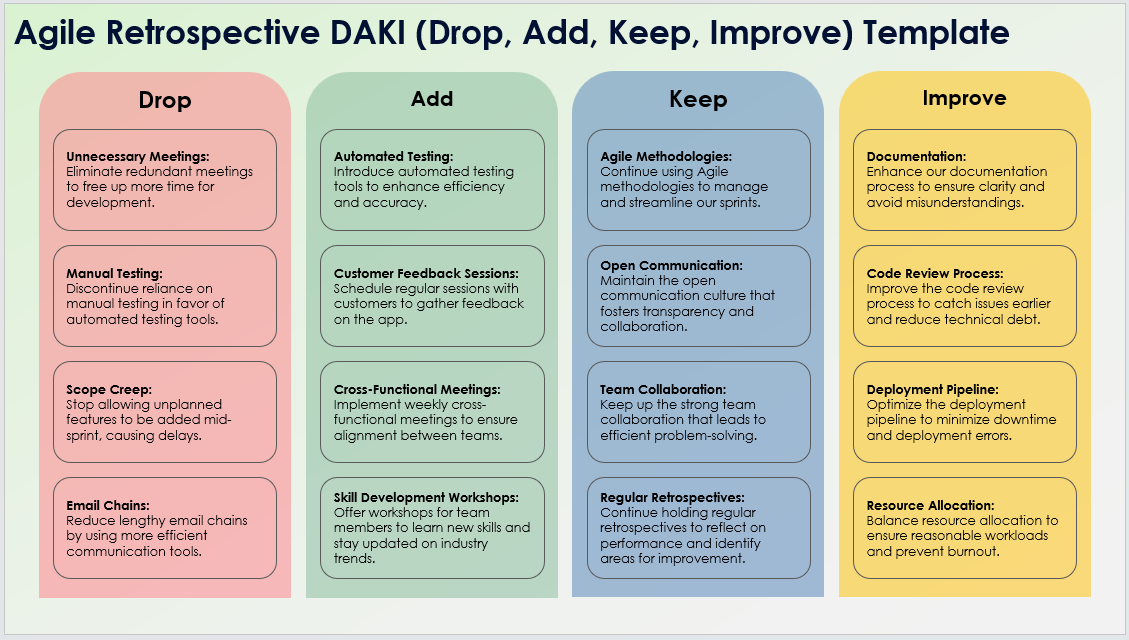 Agile Retrospective DAKI (Drop, Add, Keep, Improve) Template
Keep
Improve
Drop
Add
Drop 1
Add 1
Keep 1
Improve 1
Drop 2
Add 2
Keep 2
Improve 2
Drop 3
Add 3
Keep 3
Improve 3
Drop 4
Add 4
Keep 4
Improve 4